Come 
to 
my 
birthday !
Hello !
I’m a pink monkey.
Today, it’s my 
birthday !
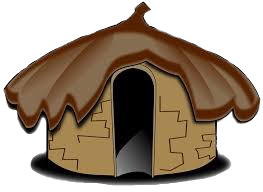 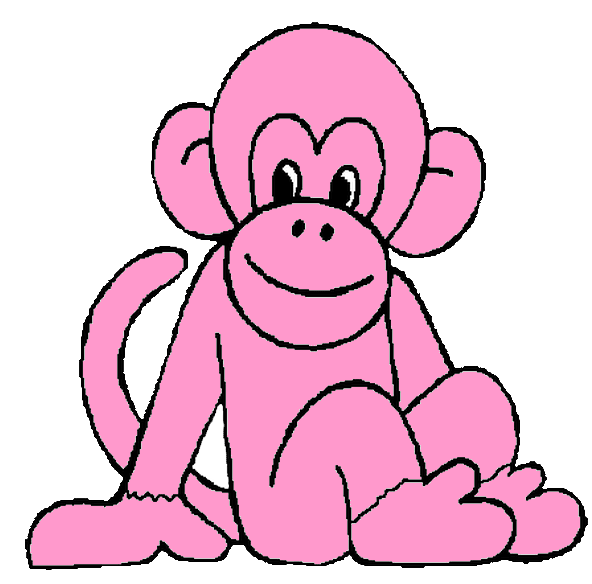 Hello, white horse,
come to my birhday !
Hello pink 
monkey.
Ok, thank you !
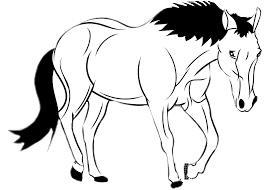 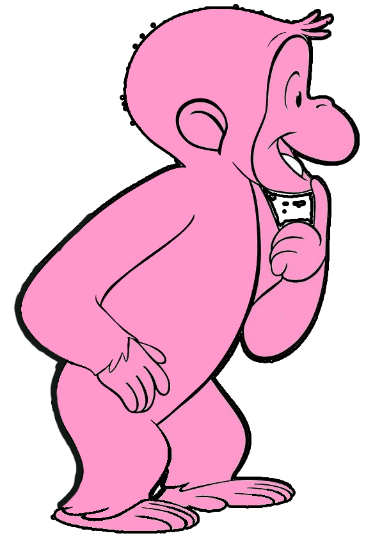 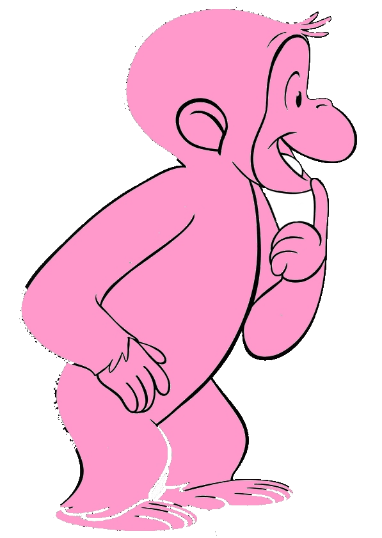 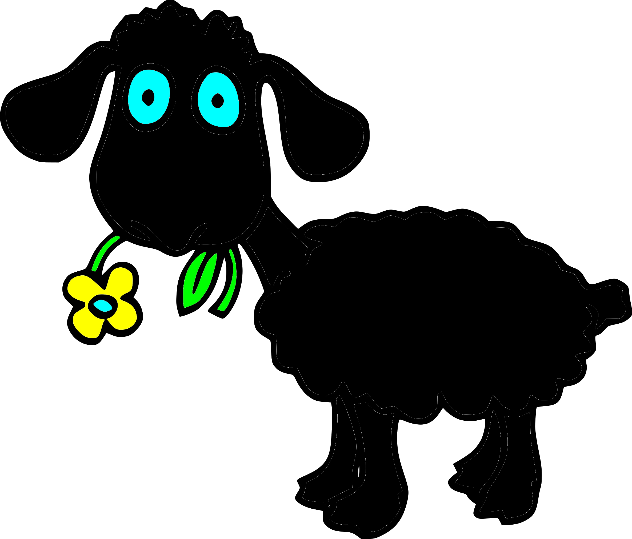 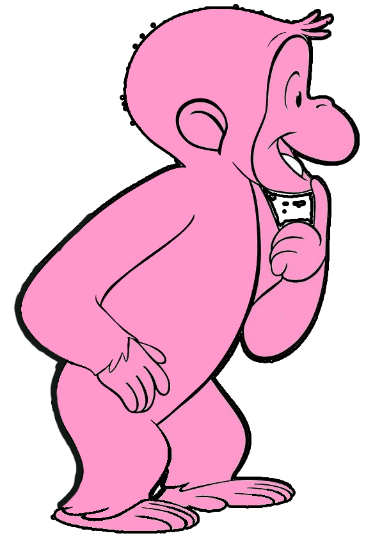 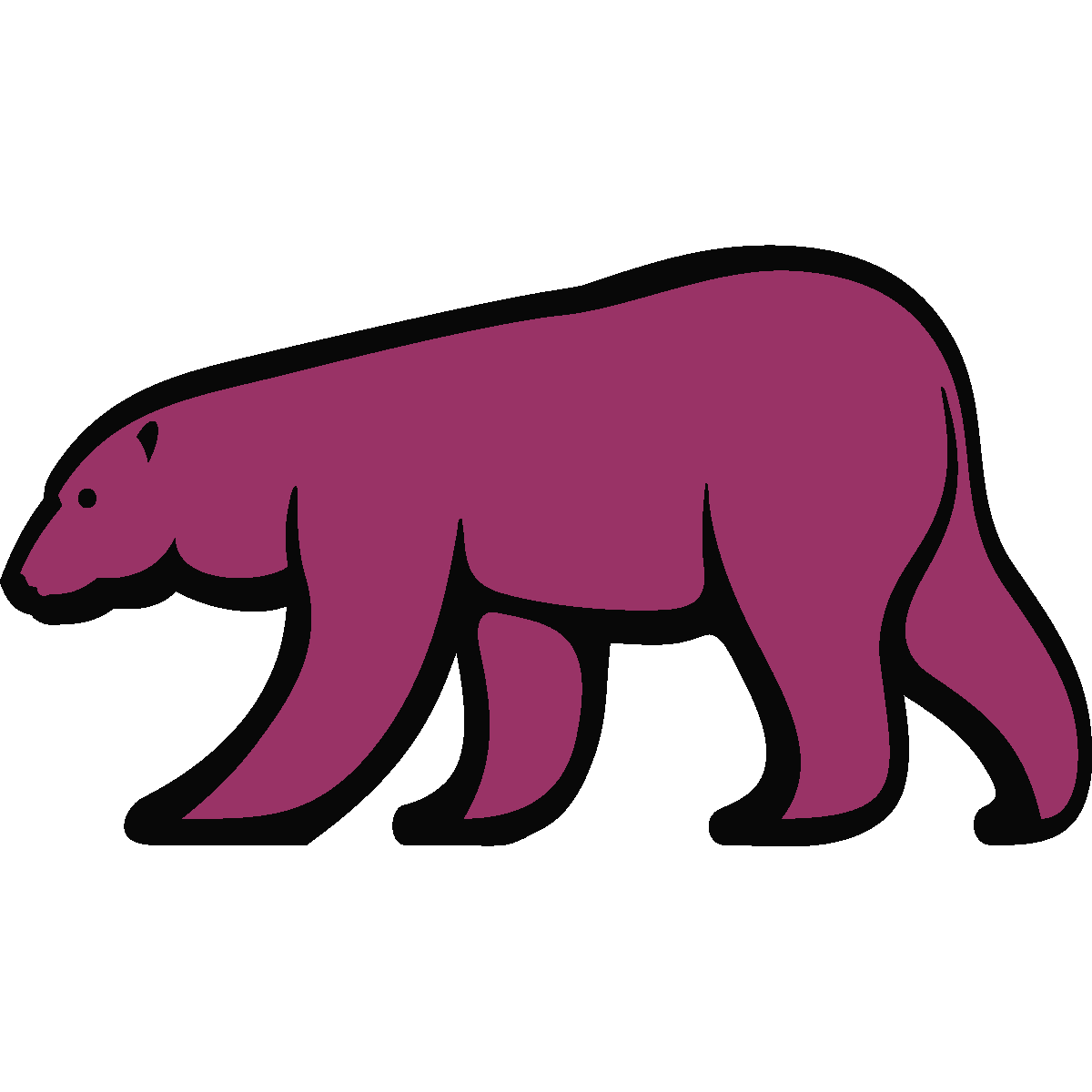 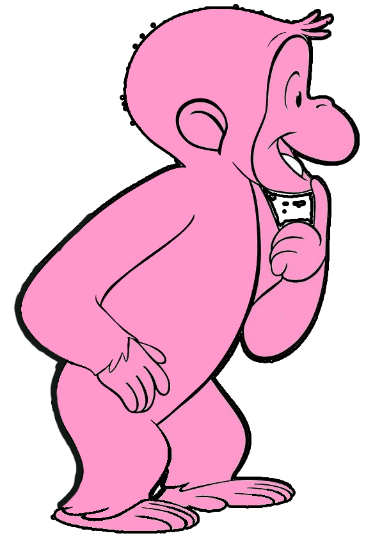 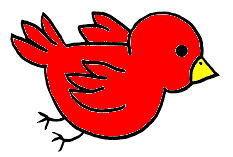 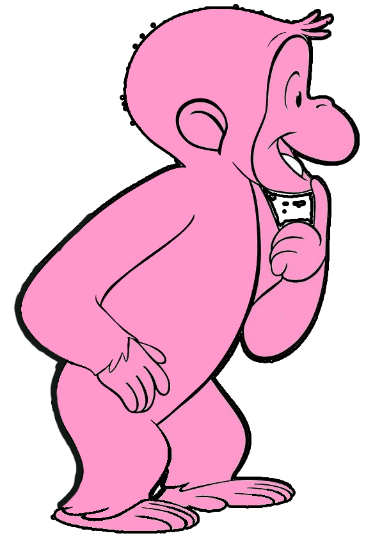 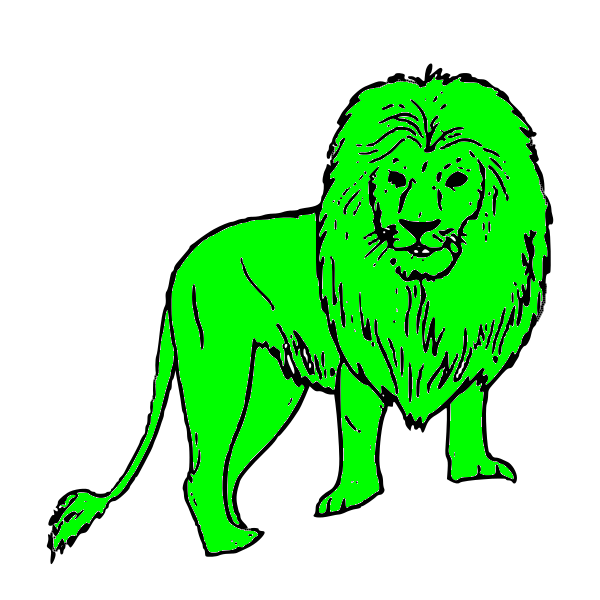 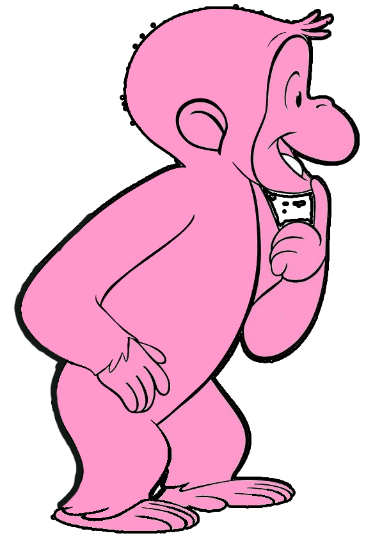 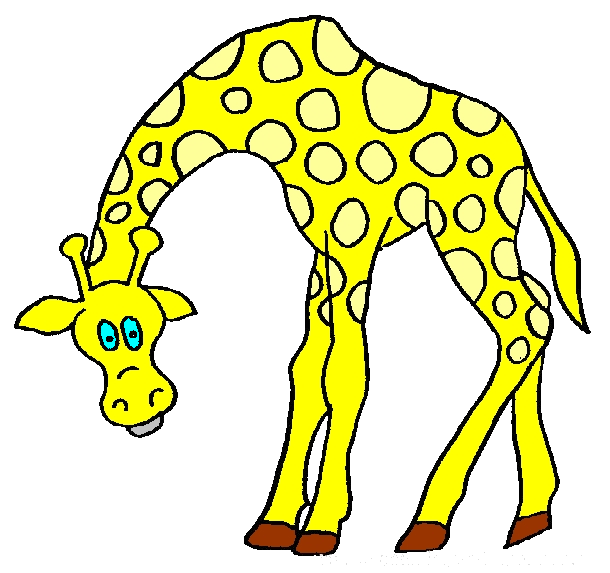 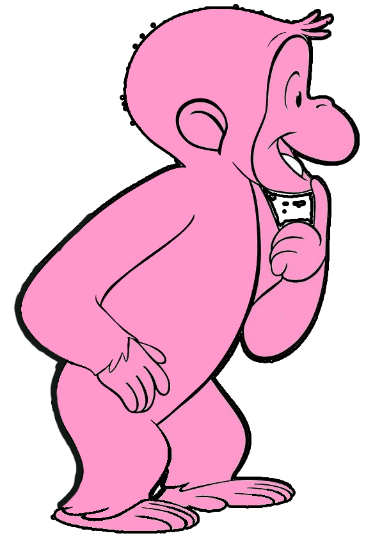 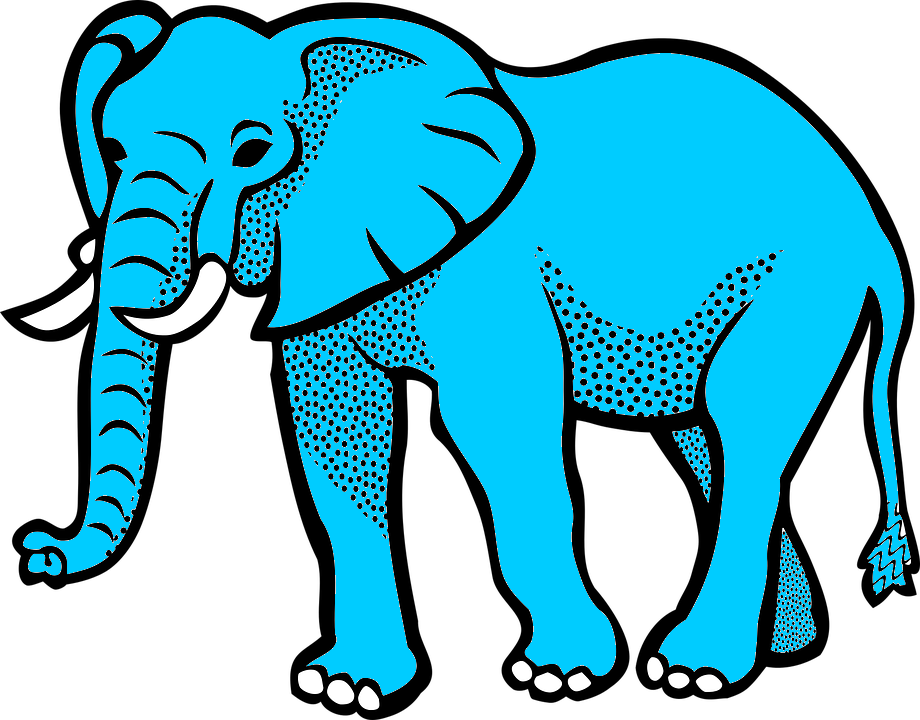 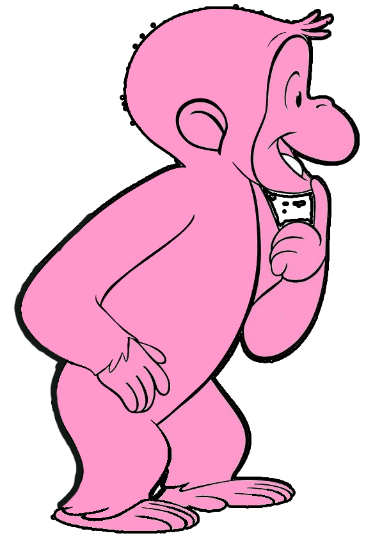 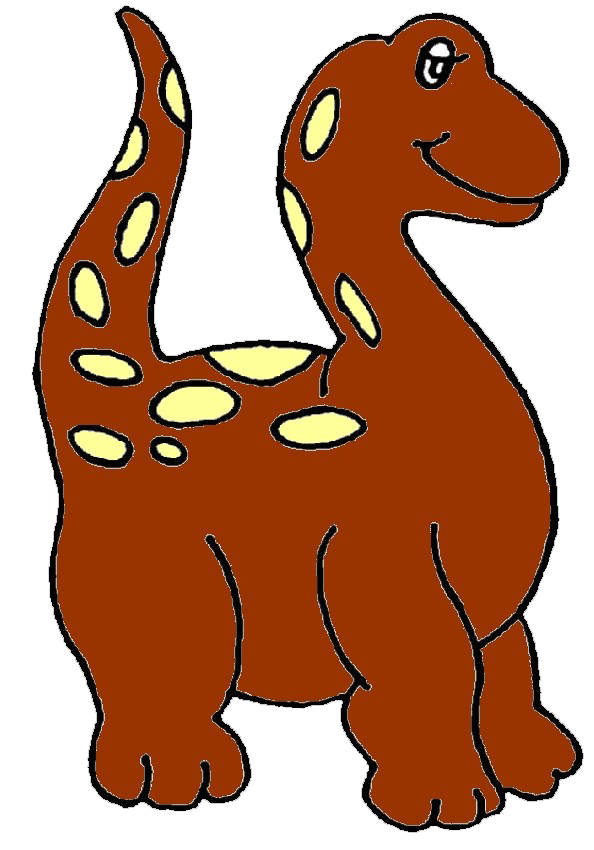 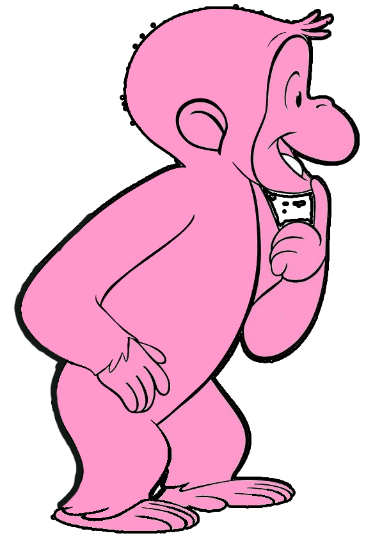 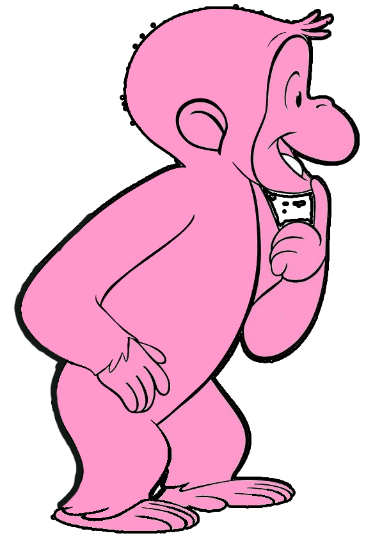 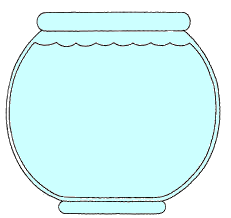 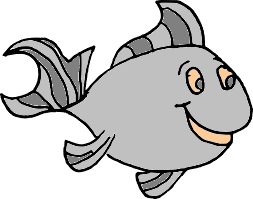 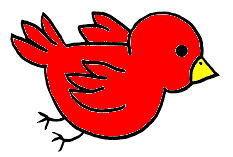 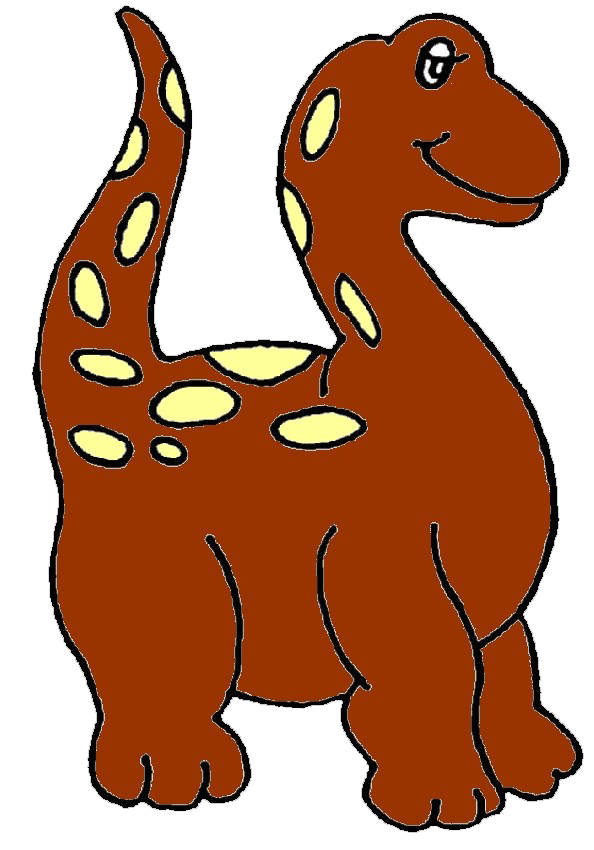 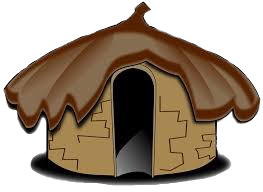 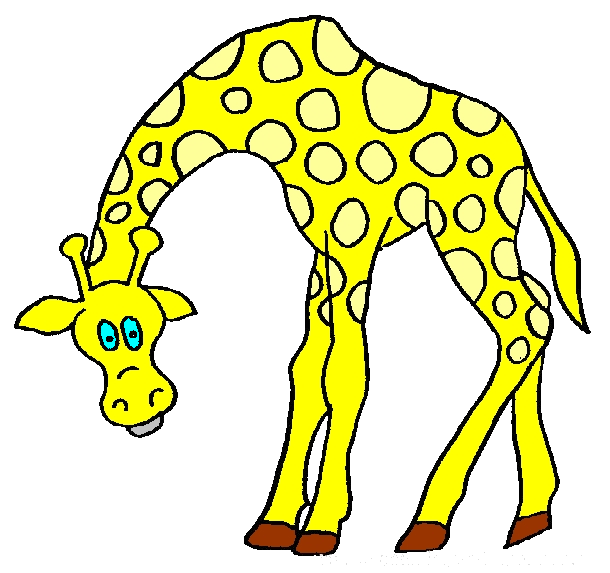 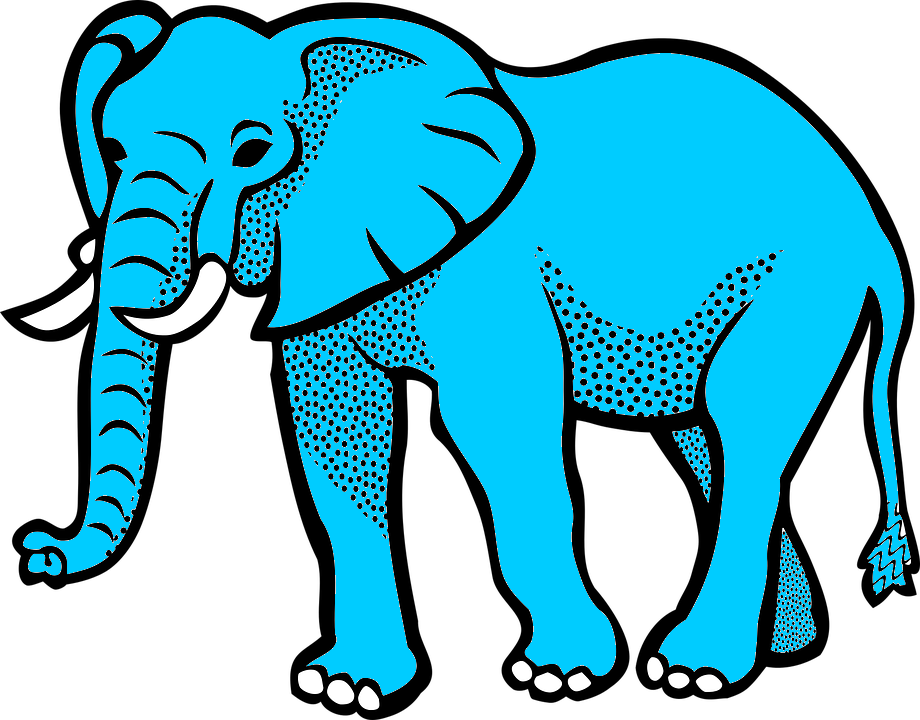 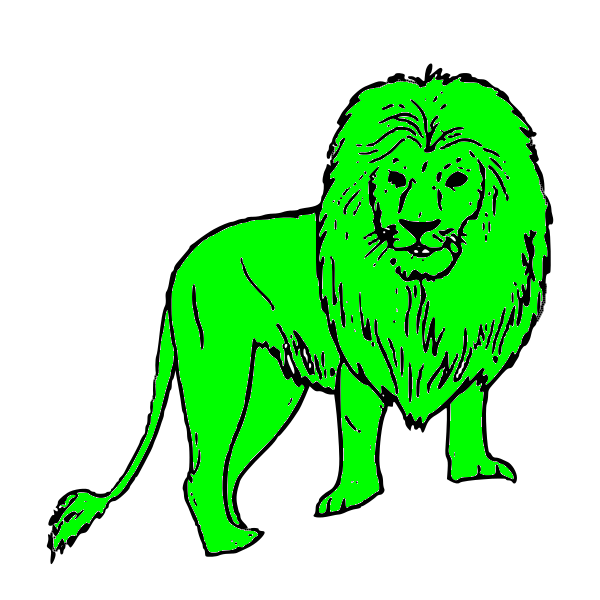 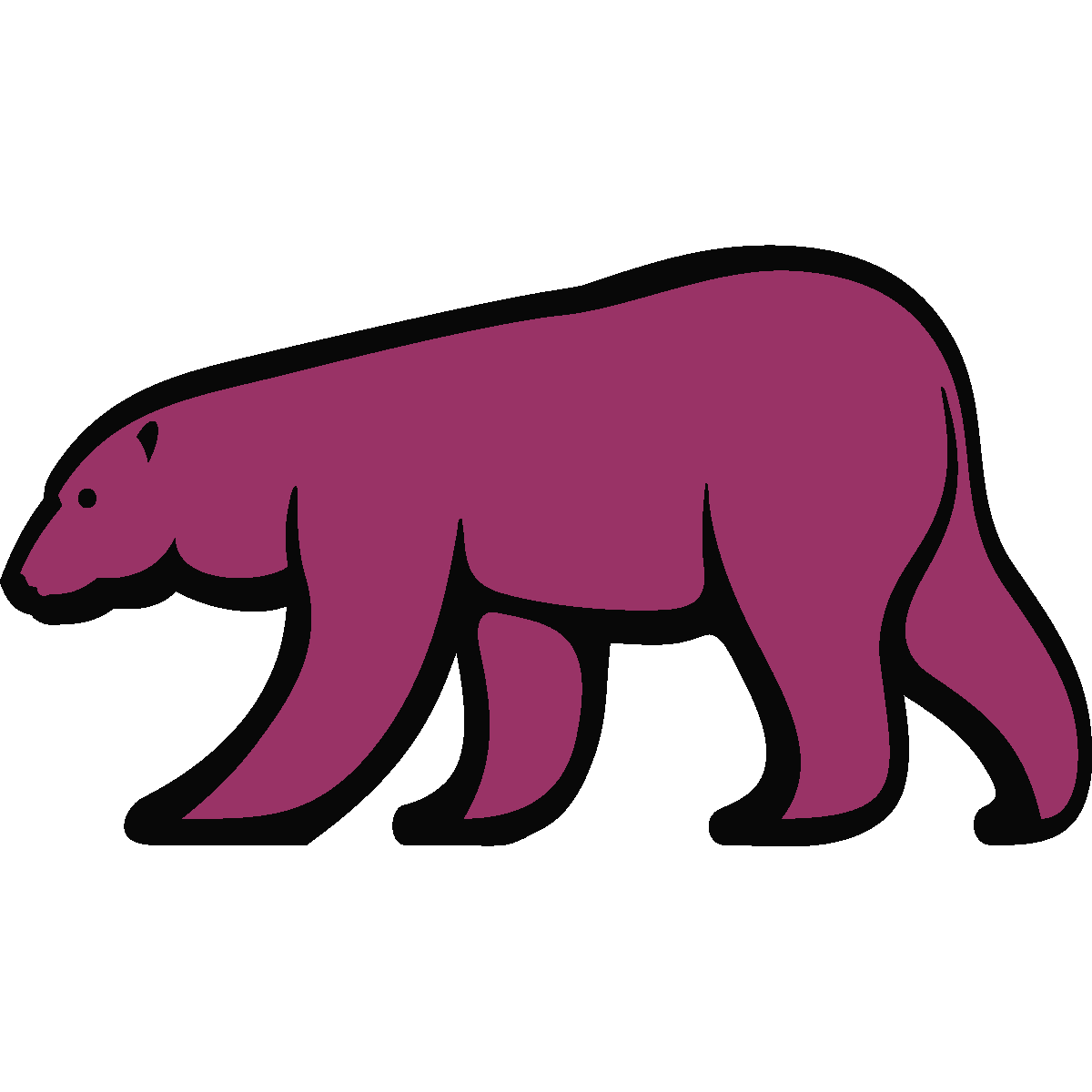 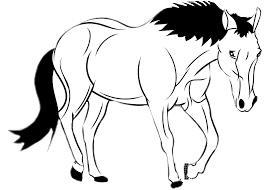 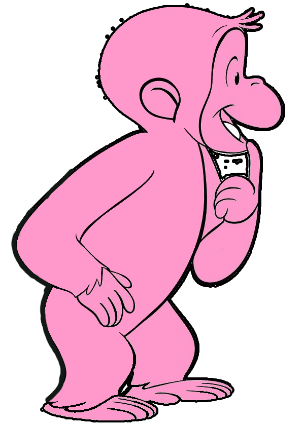 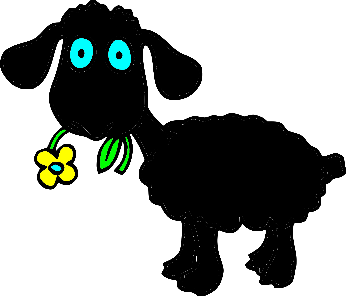 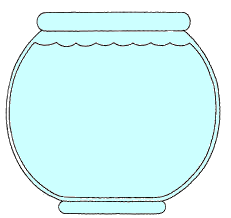 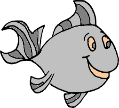